Hereditary cancer syndromes
Jesika Agarwala
Dorthe Aslaksen
Leonor Conceicao
Content
General information 
Hereditary breast and ovarian cancer syndrome 
Li-Fraumeni syndrome 
Cowden syndrome 
Lynch syndrome
Familial adenomatous polyposis
Peutz-jeghers syndrome
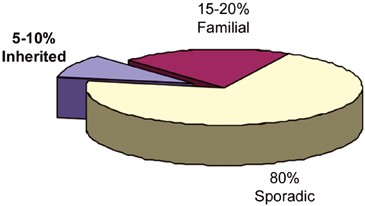 General
A hereditary cancer syndrome is a type of inherited disorder in which there’s a higher than normal risk of certain types of cancer 
Caused by mutations in certain genes passed from parent to child 
Mutations: inherited x acquired (somatic)
Most cancers are caused by acquired mutations
Cancer running in families due to similar behaviour x cancer running in families due to inherited genetic mutations
Pattern of cancer can be seen in families
Several close family members with same type of cancer 
Cancer at early age 
Two or more cancer types in the same person
[Speaker Notes: https://www.cancer.gov/publications/dictionaries/cancer-terms/def/hereditary-cancer-syndrome
https://www.cancer.org/cancer/cancer-causes/genetics/family-cancer-syndromes.html]
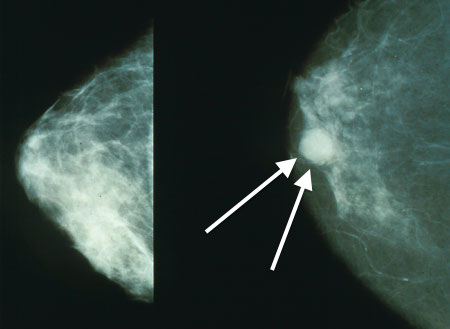 Hereditary breast and ovarian cancer syndrome
Due to autosomal-dominant inherited gene mutation in BRCA1 or BRCA2 genes 
Risk is higher with BRCA1 mutations 
Positive family history
BRCA: tumour suppressor gene coding for a DNA repair protein 
Increased risk of breast and ovarian cancer, and some other types like fallopian tube cancer, primary peritoneal cancer, male breast cancer etc. 
Breast cancer is the most common malignancy in women
BRCA mutation in 5-10% of all women with breast cancer 
BRCA positive women develop breast cancer 15-20 years earlier than women without the mutation, bilateral breast cancer is more common in addition to other cancers subsequently
[Speaker Notes: https://next.amboss.com/us/search/BRCA
https://www.cancer.org/cancer/cancer-causes/genetics/family-cancer-syndromes.html]
Li-Fraumeni syndrome
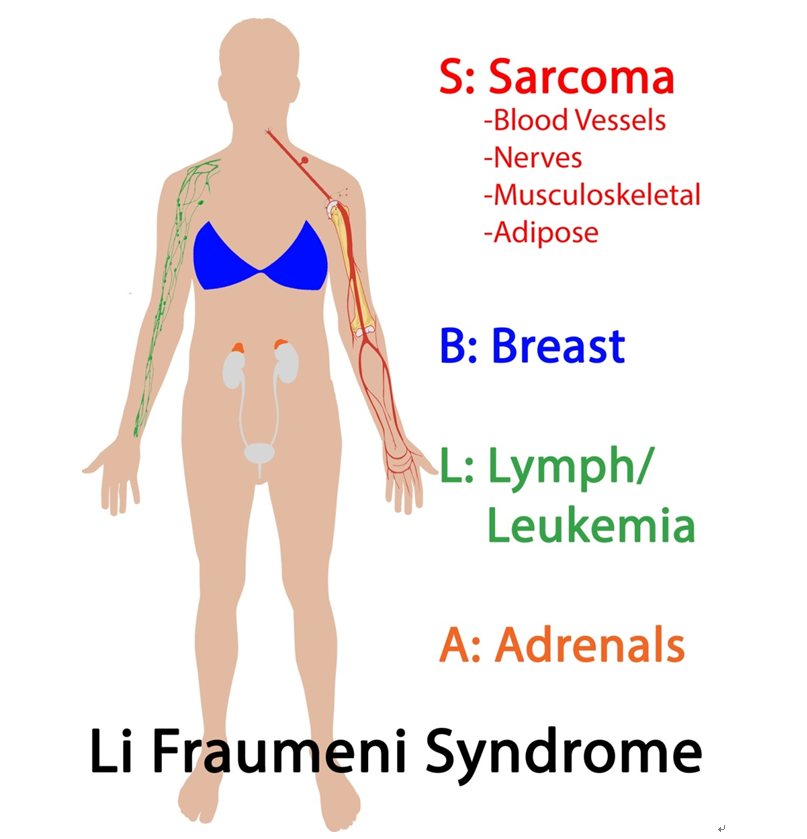 Autosomal-dominant mutation of p53 tumor suppressor gene 
Normally: p53 is expressed as a result of DNA damage  cell cycle arrest 
 repair. DNA can’t be fixed; Apoptosis of cell. 
Predispose to cancer development 
Presentation 
Early cancer development 
Variety of primary cancers in the same person 
Development of multiple cancer types throughout life 
Classical LFS malignancies: sarcoma, breast, brain and adrenal glands (80%)
Breast cancer is especially high risk  females have almost 100% lifetime risk of developing cancer
Males: 73% lifetime risk 
Risk of developing invasive cancer in LFS
By age 30: 50% in LFS, 1% in healthy person 
By age 70: 90% in LFS, 18% in healthy person
[Speaker Notes: https://next.amboss.com/us/article/_k05qT#Z1985a31dbf1506f09075f6ab891e8653
https://en.wikipedia.org/wiki/Li%E2%80%93Fraumeni_syndrome
https://www.ncbi.nlm.nih.gov/pmc/articles/PMC4544764/]
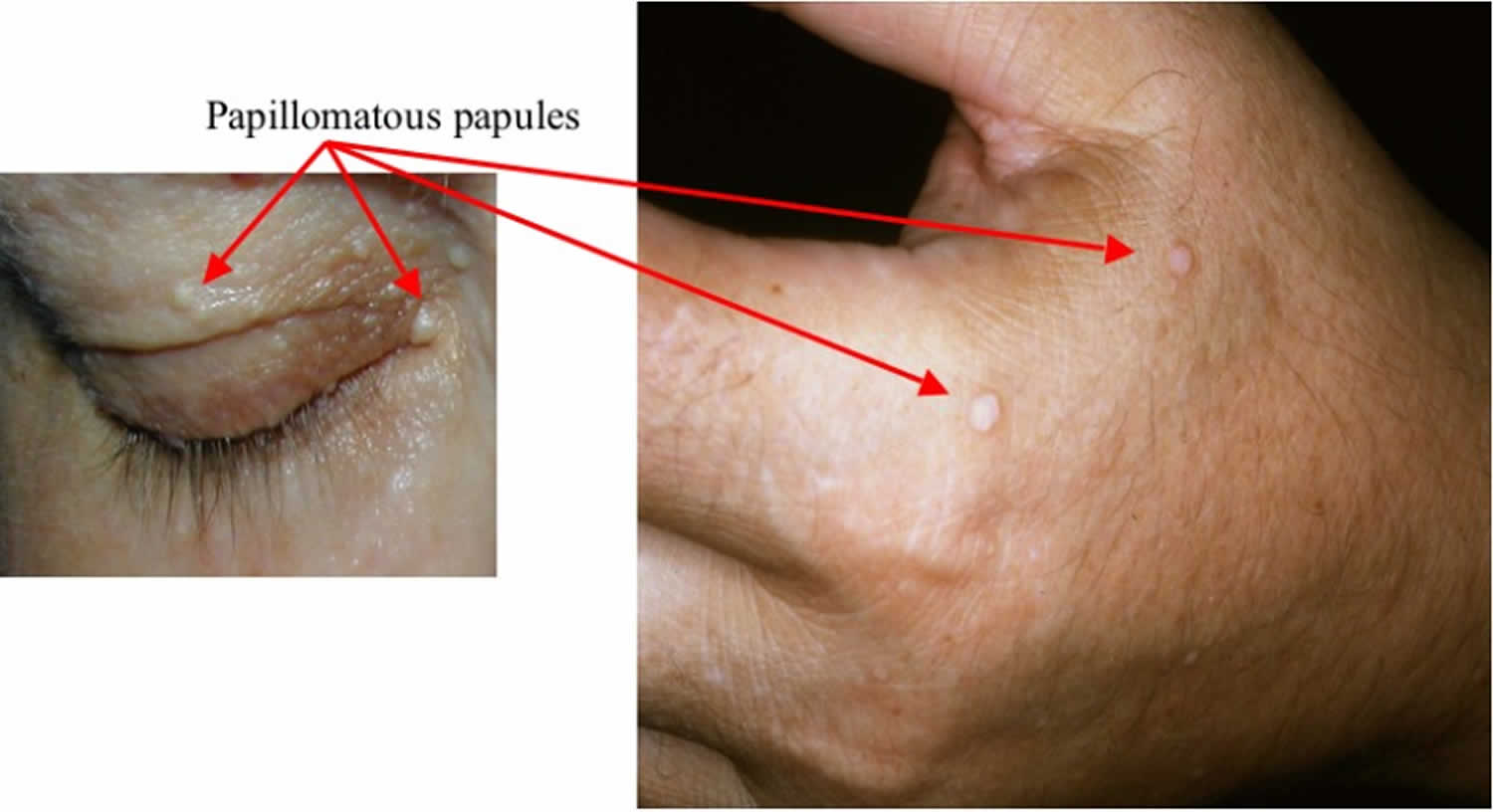 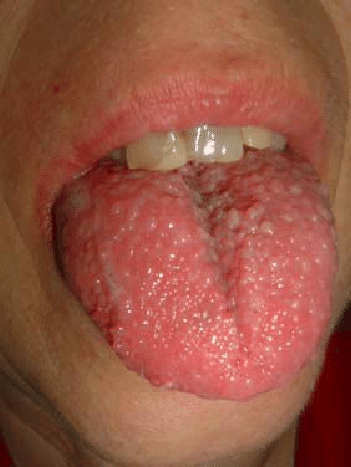 Cowden syndrome
Also known as multiple hamartoma syndrome 
Autosomal dominant mutation of tumour suppressor gene PTEN
PTEN gene negatively regulates receptor tyrosine kinase pathway and facilitate repair of DNA errors 
Characterized  by multiple overgrowths of hamartomas 
Multiple GI polyps
Skin and mucous membranes: papules, hyperkeratosis
Thyroid disorders in >50% (multinodular goiter, adenoma)
Benign breast disorders: fibroadenomas, intraductal papillomas 
Associated malignancies: 
breast adenocarcinoma, 
thyroid adenocarcinoma, 
skin SCC
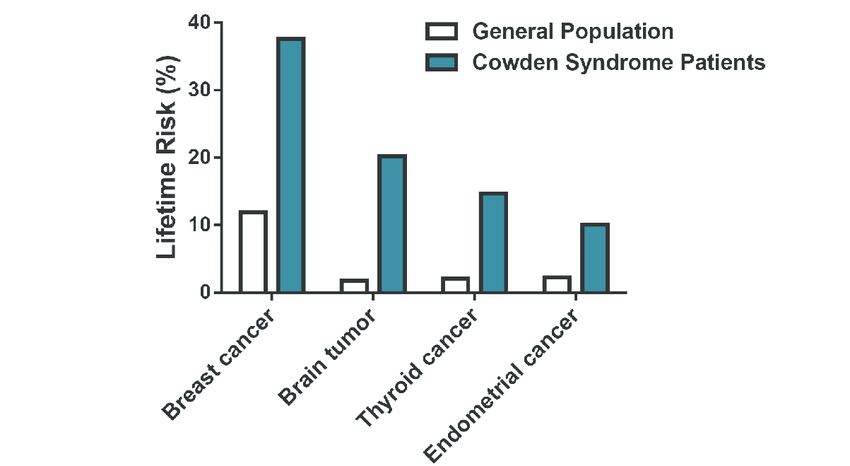 [Speaker Notes: https://next.amboss.com/us/article/US0b_2#Z84269f80a825854f962ffe97bda750be
https://en.wikipedia.org/wiki/Cowden_syndrome]
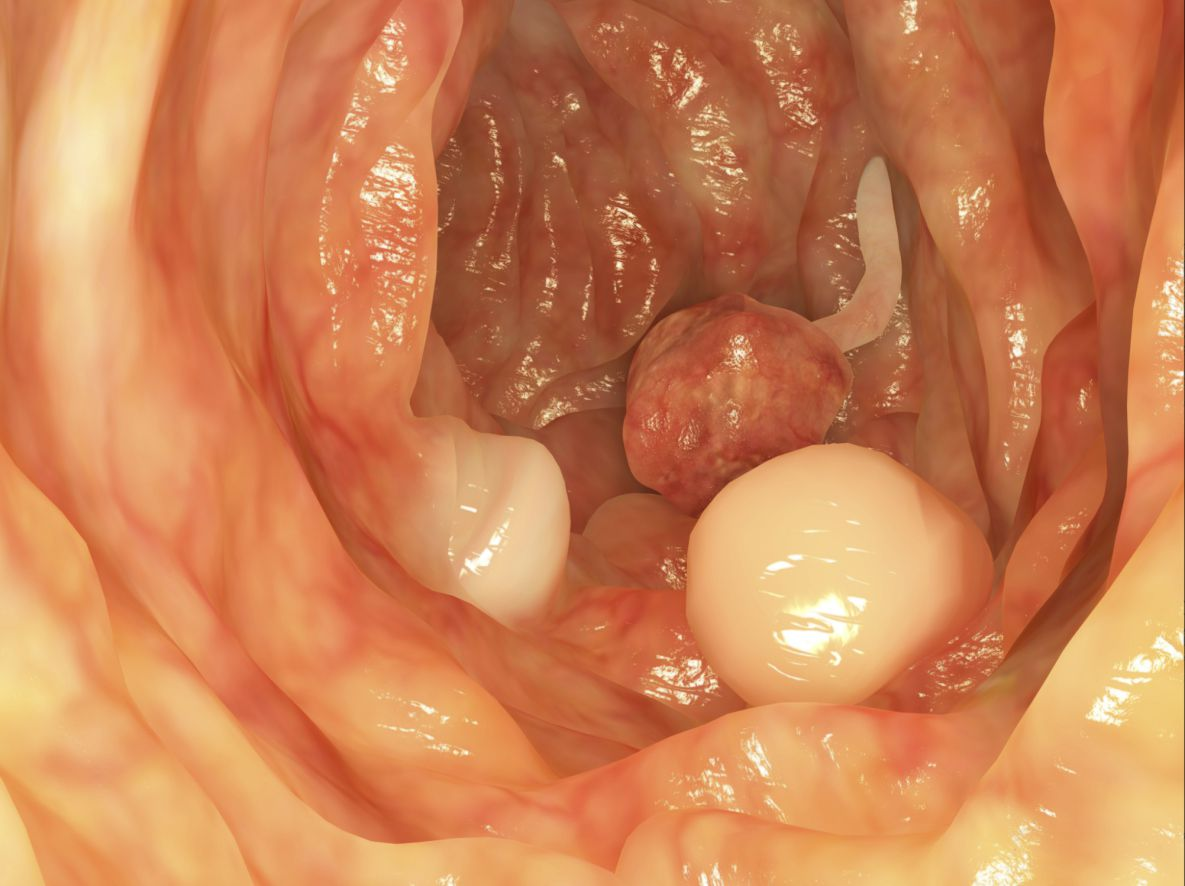 Lynch syndrome
Hereditary nonpolyposis colorectal cancer 
Autosomal dominant mutation in mismatch repair genes (varying penetrance)
Associated with higher risk of colorectal, gastric and endometrial cancer
Most common cause of inherited CRC
Development of a small number of colonic adenomas with a significant risk of malignant change
 70-80% lifetime risk of developing CRC
Average onset: 44 years old 
Patients are often asymptomatic until they 
present with symptoms of advanced cancer
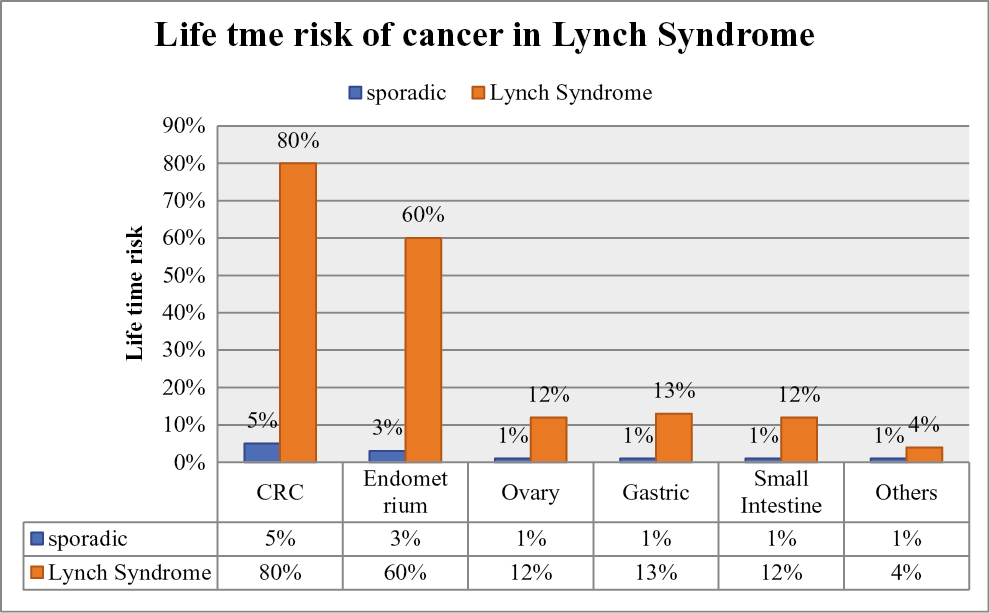 [Speaker Notes: https://next.amboss.com/us/article/fS0k_2#Z223291f8ddc1791ddb38550c25b8a05c]
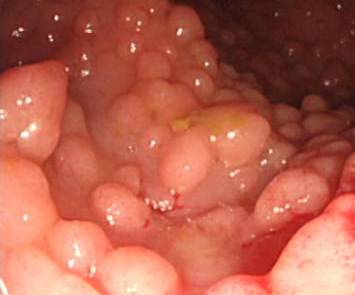 Familial adenomatous polyposis
Autosomal dominant mutation of APC gene (tumour suppressor gene)
Characterized by formation of a high number of adenomatous polps in the epithelium of large intestine 
Initially asymptomatic until it progresses to colon cancer 
100% risk of colorectal cancer by age of 45
1:10 000-30 000 live births, M = F
Variants 
Attenuated FAP: 10-100 polyps only, later onset of CA 
Gardner syndrome: FAP + extracolonic tumours (bone, soft tissue)
Turcot syndrome: FAP + brain tumours
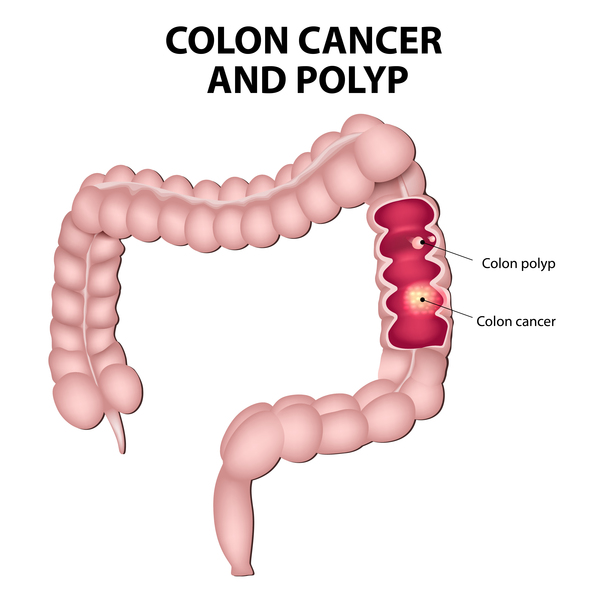 [Speaker Notes: https://en.wikipedia.org/wiki/Familial_adenomatous_polyposis
https://next.amboss.com/us/article/US0b_2#Z5bdf4eb7f83b58635cb0126c9fb0d3c5]
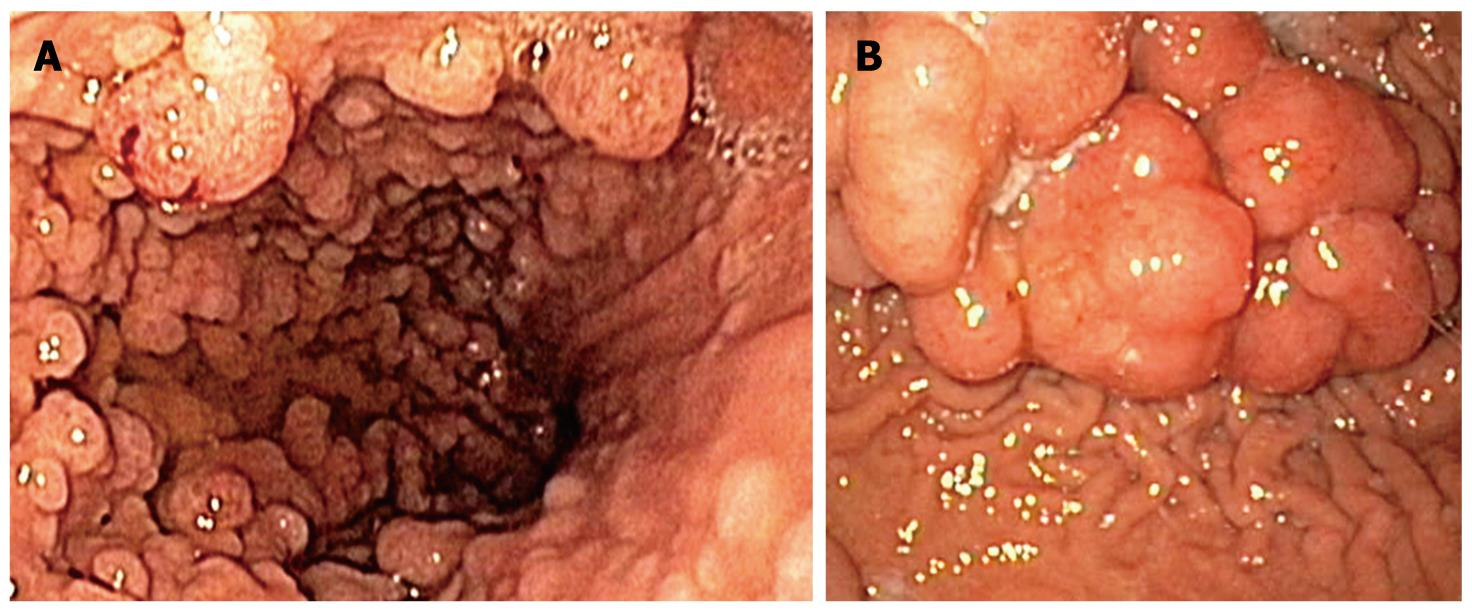 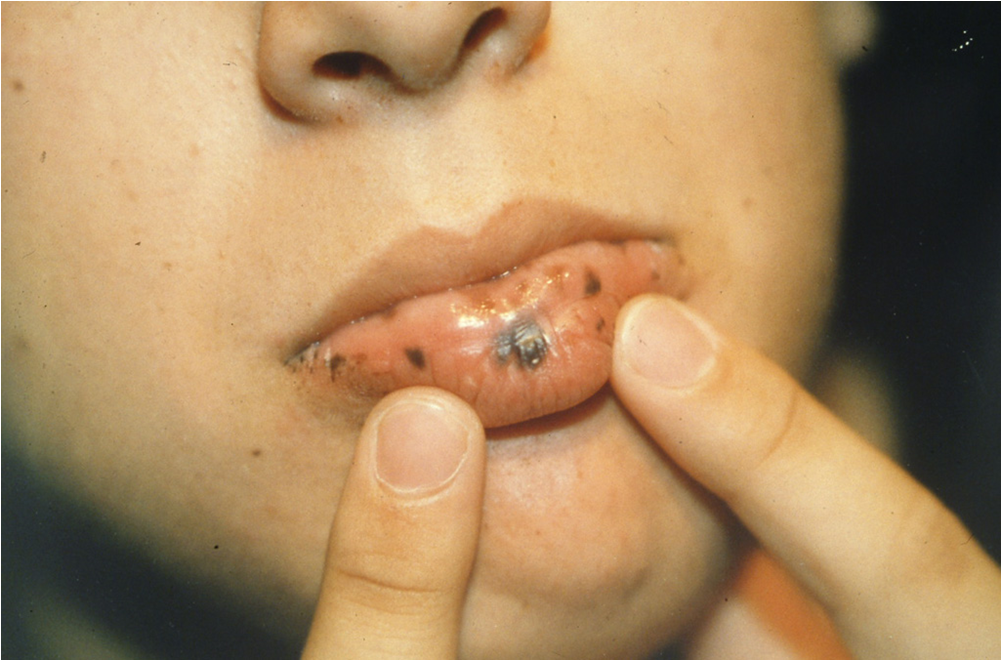 Peutz-jeghers syndrome
Autosomal dominant genetic disorder, meaning that anyone with it has a 50% chance of passing it to their offsprings.
Characterized by:
Benign hamartomatous polyps in the GIT
Hyperpigmented macules in the lips and oral mucosa (melanosis)

A gene is associated with the mutation. On chromosome 19,  the STK11 gene, a tumor supressor gene.

Patients have increased risk for carcinomas of the lungs, breasts, liver, ovaries, uterus, testes…